Nonblocking and Signal Driven I/O
Blocking vs. non-blocking I/O
Nonblocking input, output, accept, and connect

Concepts and steps for using signal-driven I/O
UDP echo server using signal-driven I/O


Readings
UNP Section 6.2, CH16, Ch25
1
Blocking vs. Nonblocking I/O
Blocking I/O
When an operation cannot be completed immediately, the process is put into sleep
Nonblocking I/O
When an operation cannot be completed immediately, the function return immediately with an error, so the process can proceed accordingly (e.g. elect to do something else).

Default I/O operations are all blocking
Non-blocking IO has implications on input, output, accept, and connect.
2
Input Operations
Functions read, recvfrom, readv, recv, recvmsg
Blocking socket
TCP: sleep until some data arrives
UDP: sleep until a UDP datagram arrives
Nonblocking socket
Return immediately with an error EWOULDBLOCK, if no data in receive buffer
3
Output Operations
Functions write, sendto, writev, send, and sendmsg
Blocking socket
TCP: sleep until room is available in send buffer
UDP: does not have socket send buffer. A process can be blocked due to buffering etc in protocol stack.
Nonblocking socket
TCP: return immediately with an error EWOULDBLOCK, if no room in send buffer 
UDP: send operation cannot be completed due to various reasons
4
Accepting New Connections
Function accept
Blocking socket
Sleep until some new connections available
Nonblocking socket
Return immediately with an error EWOULDBLOCK, if no new connection is available
5
Initiating Outgoing Connections
Function connect (for TCP)
Blocking socket
Sleep until ACK is received for SYN packet. 
Nonblocking socket
Return immediately with an error of EINPROGRESS, if connection cannot be established immediately
Note that a connection may be established immediately
6
Making Socket Nonblocking
File control function


cmd: F_GETFL and F_SETFL


I/O control function


Request: FIONBIO
#include <fcntl.h>
int fcntl(int fd, int cmd, … /* int arg */)
flag = fcntl(sockfd, F_GETFL, 0);
fcntl(sockfd, F_SETFL, flag | O_NONBLOCK);
#include <sys/ioctl.h>
int ioctl(int fd, int request, … )
int on = 1
ioctl(sockfd, FIONBIO, (char *)&on);
7
How to Handle Nonblocking I/O
A nonblocking function returns immediately, what’s next?

Choice 1: Do some other things
A program may not have other things to do
Choice 2: keeping on “polling” until success 
Waste system resources
Choice 3: blocking somewhere until some operation can be performed
select() function
8
Select and Nonblocking I/O
When is a socket “ready” for nonblocking I/O?
When data arrives in receive buffer, it is ready for read
When room is available in send buffer, it is ready for write
For server side (accept), when a new connection is available, it is ready for both read and write
For client side (connect), when a connection is established, it is ready for write; when a connection cannot be established, it is ready for both read and write
So how you know if a connection has been established successfully or not
getsockopt to retrieve SO_ERROR (0 -> success)
9
Blocking and Nonblocking Echo Client
Blocking echo client
echo_client_select.cpp

Nonblocking echo client
echo_client_nonblocking.cpp
10
Pros and Cons of Nonblocking I/O
Advantage 
More control, possibly higher performance
Disadvantages 
Much more complicated 
Buffer needs to be maintained by application program if message needs to be forwarded from one socket to another
Cannot guarantee all writes complete
Other complications like connect
Use concurrent and multiplexed design instead of nonblocking I/O, if possible
11
Signal-Driven I/O
12
[Speaker Notes: Last time we studied nonblocking I/O, where functions like read/write/accept/connect will return immediately if socket is not “ready”. Today we will discuss another advanced form of I/O---signal-driven I/O. We will discuss the concepts of signal-driven I/O, and the steps we must take into develop signal-driven I/O programs. We will also illustrate the concepts and steps of signal-driven I/O by developing a UDP echo server. 

We emphasize here that, like nonblocking I/O, signal-driven I/O does not only apply to socket, it applies to other disk or other device access.]
Motivation
Efficiently detecting an asynchronous event (arrival of a connection, arrival of a message, etc) is difficult.
Blocking IO: can block for a long time
Nonblocking IO: do not block for a long time, but must keep polling – tedious

How do we deal with other types of asynchronous events? E.g. input from keyboard?
Using interrupt
Corresponding to this, we have signal driven IO
13
[Speaker Notes: In signal-driven I/O, we do not directly try to read from a socket. Instead, we wait for the signal SIGIO, which will be generated by the kernel when something happens to a socket descriptor. When we receive the signal, then we will read data from the descriptor.

In order for us to use signal-driven I/O, we must take a few steps. The first step is to associate a signal handler with the signal SIGIO. We are familiar with this part. We can use functions signal or sigaction to set a handler for SIGIO.

The second step is to set the socket owner. Essentially, we let the system know where the signal SIGIO should be delivered. The last step is to enable the signal-driven I/O for the socket, that is, changing the socket from the default blocking socket to signal-driven socket. We will detail the last two steps in the following slides.]
Signal-driven I/O
The kernel raises a signal (SIGIO) when something happens to a file descriptor
Three steps to use signal-driven I/O with sockets
Establish a signal handler for SIGIO
Functions signal/sigaction
Set the socket owner
fcntl with command F_SETOWN
Enable signal-driven I/O for the socket 
fcntl with command O_SETFL (turn on O_ASYNC)
ioctl with request FIOASYNC
14
[Speaker Notes: In signal-driven I/O, we do not directly try to read from a socket. Instead, we wait for the signal SIGIO, which will be generated by the kernel when something happens to a socket descriptor. When we receive the signal, then we will read data from the descriptor.

In order for us to use signal-driven I/O, we must take a few steps. The first step is to associate a signal handler with the signal SIGIO. We are familiar with this part. We can use functions signal or sigaction to set a handler for SIGIO.

The second step is to set the socket owner. Essentially, we let the system know where the signal SIGIO should be delivered. The last step is to enable the signal-driven I/O for the socket, that is, changing the socket from the default blocking socket to signal-driven socket. We will detail the last two steps in the following slides.]
Set Socket Owner
Function fcntl with command F_SETOWN
fcntl(int fd, int cmd, … /* int arg*/)
Set process ID or process group ID to receive SIGIO and SIGURG signals
Arg > 0: process ID == arg
Arg < 0: process group ID == |arg|
fcntl(sockfd, F_SETOWN, getpid());
15
[Speaker Notes: We use the function fcntl to set the socket owner. It is achieved via the command F_SETOWN. The command F_SETOWN set the process ID or process group ID to receive SIGIO and SIGURG signals. The third parameter arg informs the kernel the process ID or the group ID, depending on the value of arg. When arg is positive, it specifies the process ID.

The following line of code shows how to use fcntl to set socket owner in a program.]
Enable Signal-Driven I/O for Socket
Function fcntl with command F_SETFL
Turn on O_ASYNC 




Function ioctl with request FIOASYNC
int flag;
flag = fcntl(sockfd, F_GETFL, 0);
fcntl(sockfd, F_SETFL, flag | O_ASYNC);
int on = 1;
ioctl(sockfd, FIOASYNC, &on);
16
[Speaker Notes: In order to enable signal-driven I/O, we can use either fcntl or ioctl.]
Complication of Signal-Driven I/O
Signals are not queued when they are blocked
When SIGIO is blocked, at most one SIGIO signal will be pending even if two pieces of data arrive
No one to one mapping between number of signals and arrived data

In handler of SIGIO, we need to handle all arriving data 
Read until there is no data (how?)

Nonblocking I/O needs to be used with signal-driven I/O
17
[Speaker Notes: One particular problem that we need to pay attention when we use signal-driven I/O is, recall that, when a signal is blocked, the kernel only maintain one instance of a signal, even if it is generated multiple times. What is the consequence for socket programming? In signal-driven I/O, when SIGIO is blocked, at most one SIGIO will be pending in the kernel even if more than one packet arrive. This means that, when we start to read data from socket after we have received the signal SIGIO, we must not make any assumption about the amount of that data that is in the receive buffer. We need to continue read until there is no data left in the receive buffer. However, if we are using a blocking socket, we will be blocked when we try to read and there is no data in the receive buffer. So how we should handle this situation? Well, we need to use signal-driven I/O together with nonblocking I/O.]
When is SIGIO raised?
For UDP sockets
A datagram arrives
An error occurs
For TCP sockets
A connection request has completed
A disconnect request has been initiated
A disconnect request has completed
Half of a connection has been shut down
Data has arrived 
Data has been sent
Too many SIGIOs for a TCP socket – rarely used
listening socket
18
[Speaker Notes: We said that when something happens on a socket descriptor, the signal SIGIO will be generated by the kernel. So what is “something”? Or when is SIGIO raised? It depends on the transport layer protocol we are using.

For UDP, two conditions can trigger the generation of the SIGIO signal: a datagram has arrived, or some error has occurred.

For TCP, it is much complicated. Many conditions can trigger the generation of signal SIGIO. For example, …. For this reason, signal-driven I/O is rarely used for TCP sockets. One exception is listening socket, given that the only condition to trigger SIGIO is when a connection has been established.]
Echo Server with Signal-Driven I/O
Examples udp_echo_server.cpp and udp_echo_client.cpp


A particular use of signal-driven I/O is NTP (network time protocol)
Time sensitive. 
A server needs to record the accurate arrival time of a datagram and return to client.
19
Summary of I/O models
Blocking
Nonblocking
Multiplexed
Signal driven
Asynchronous
20
Blocking IO
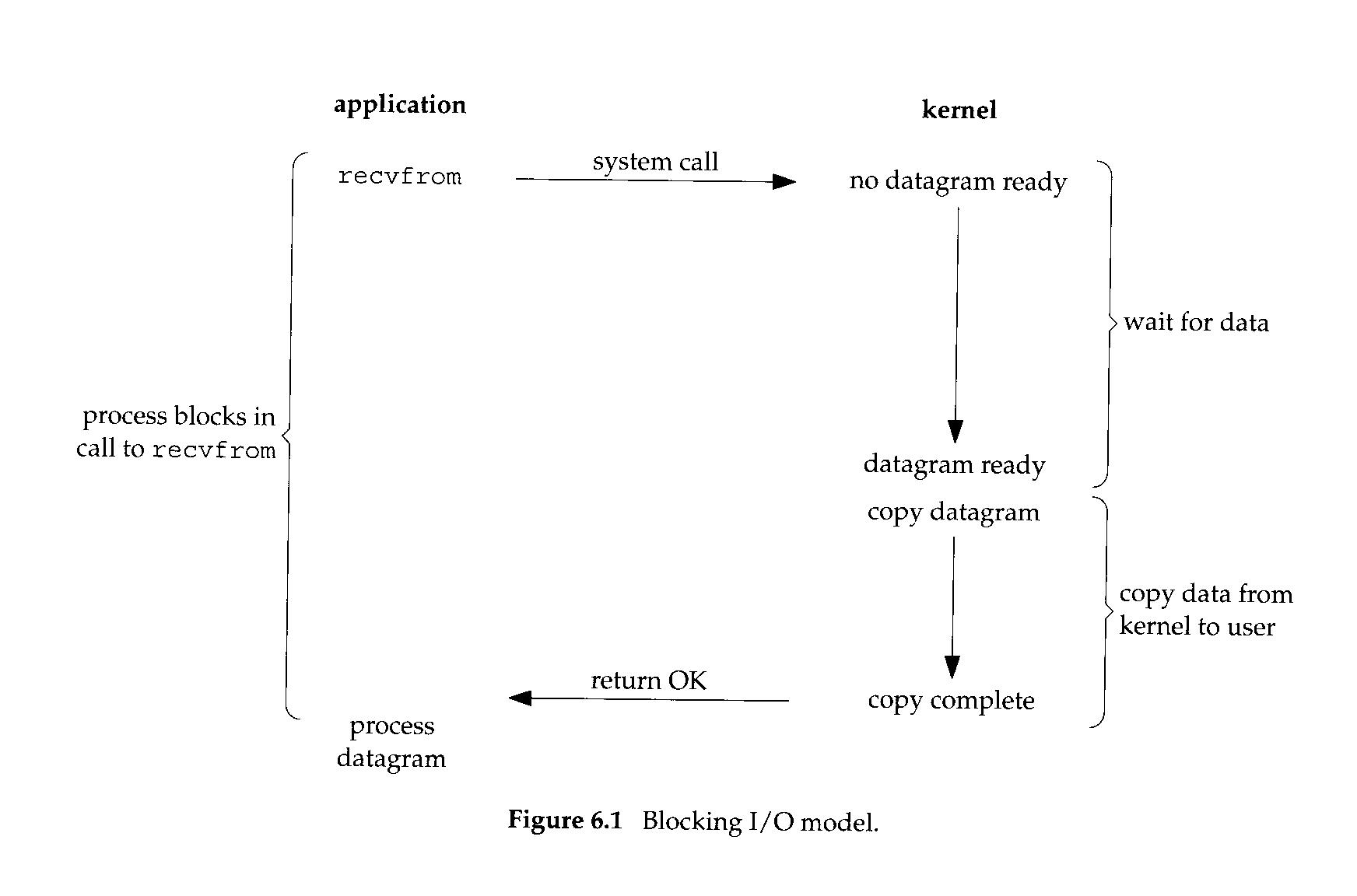 21
Nonblocking IO
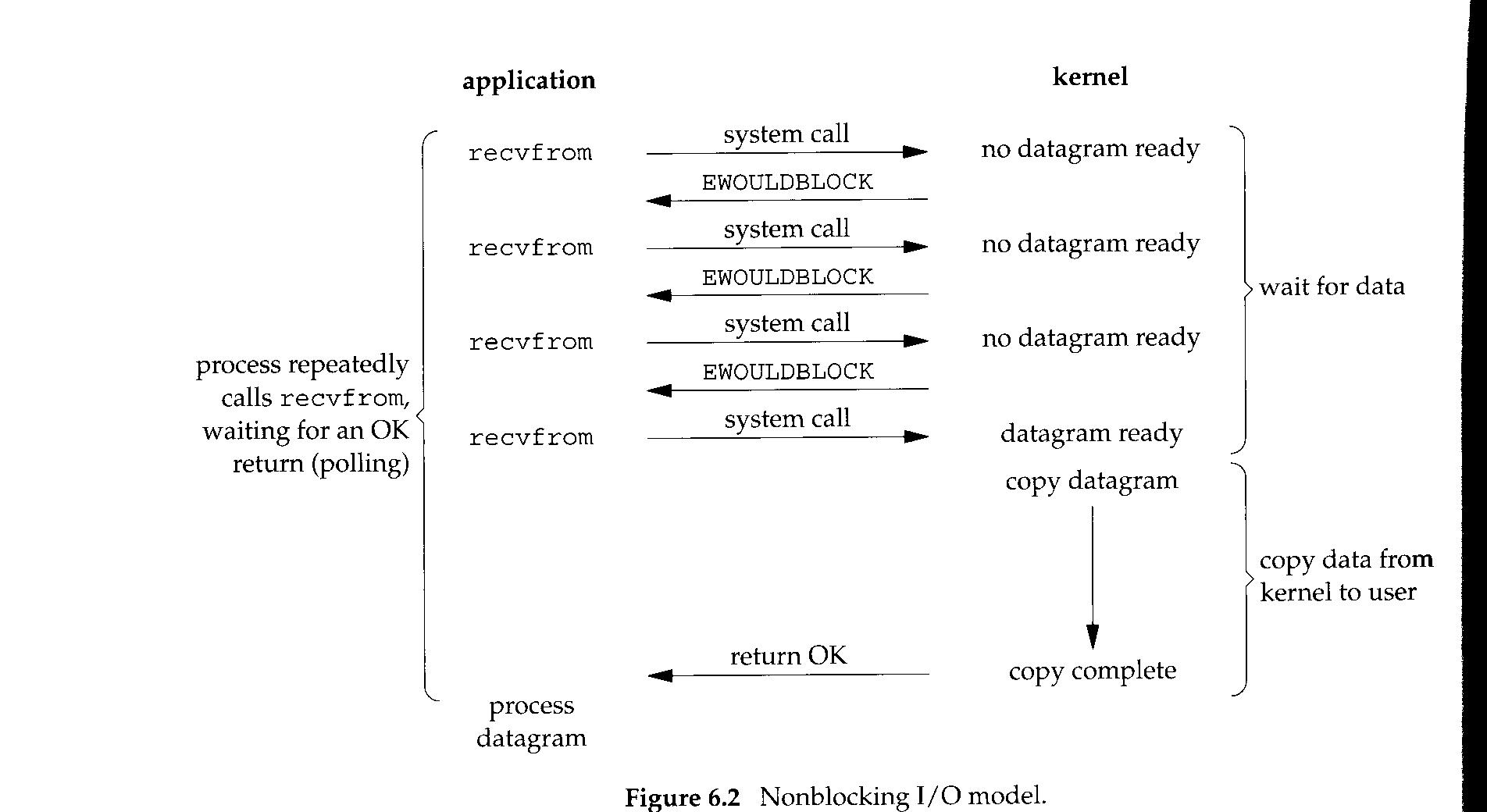 22
I/O Multiplexing
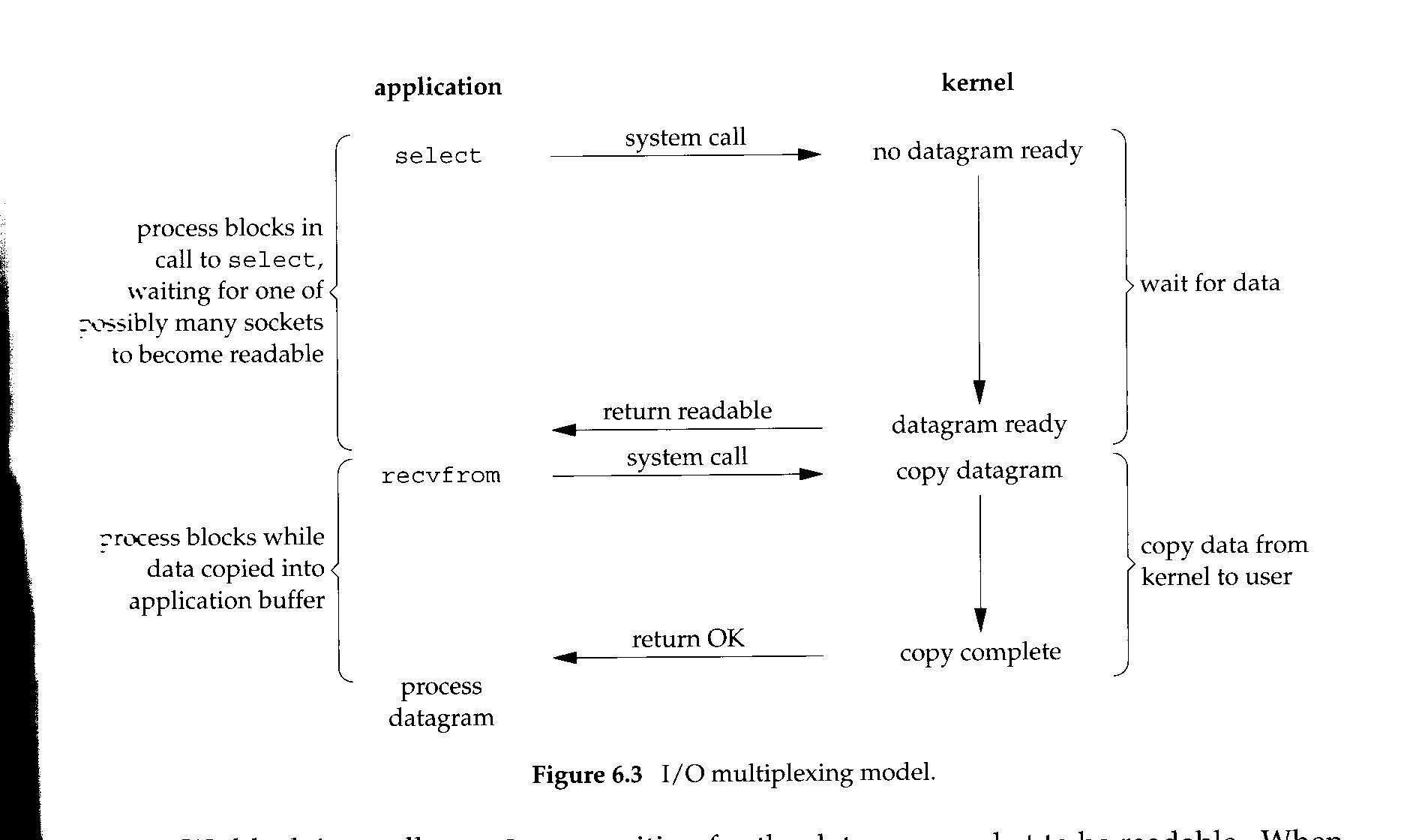 23
Signal driven
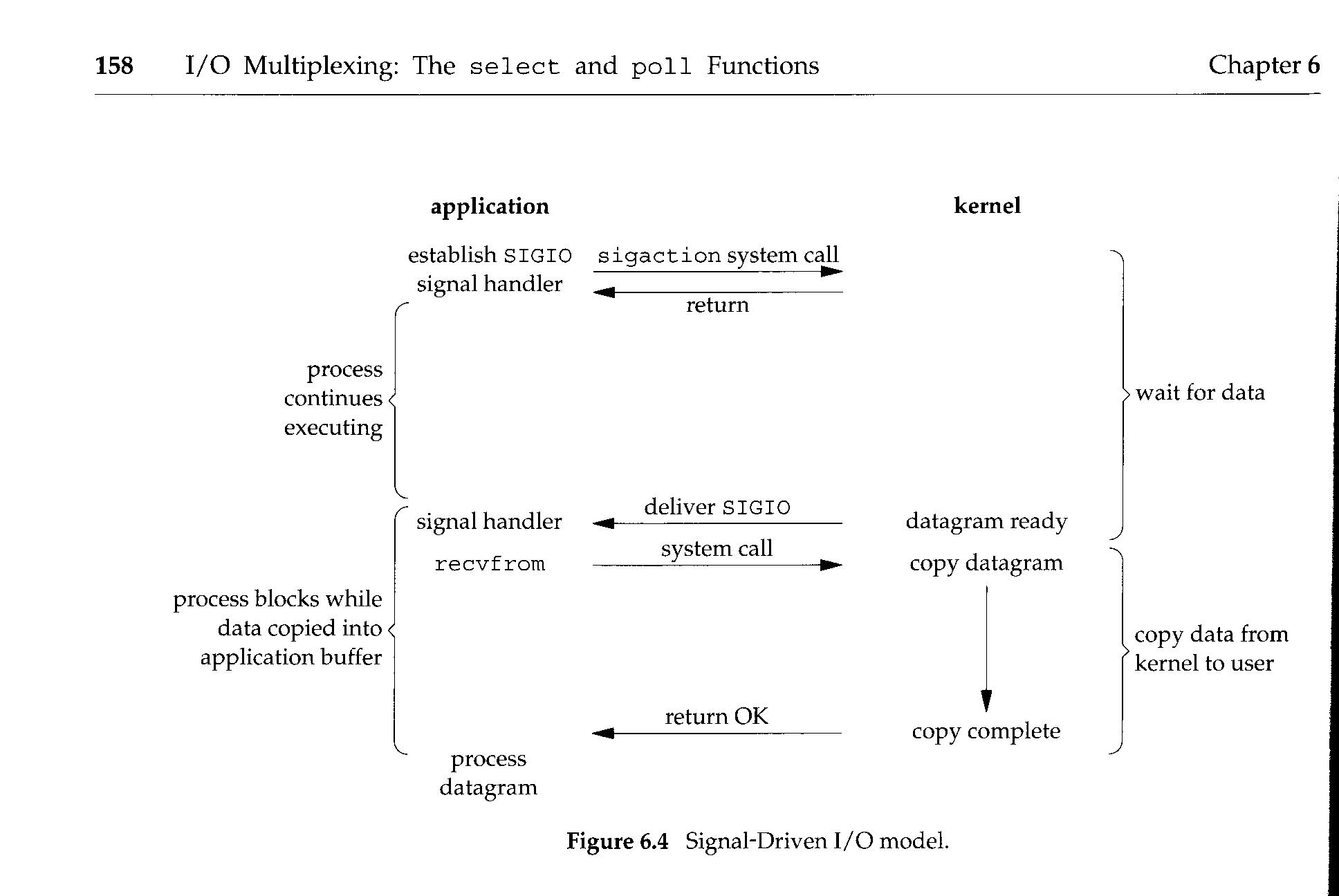 24
Asynchronous IO
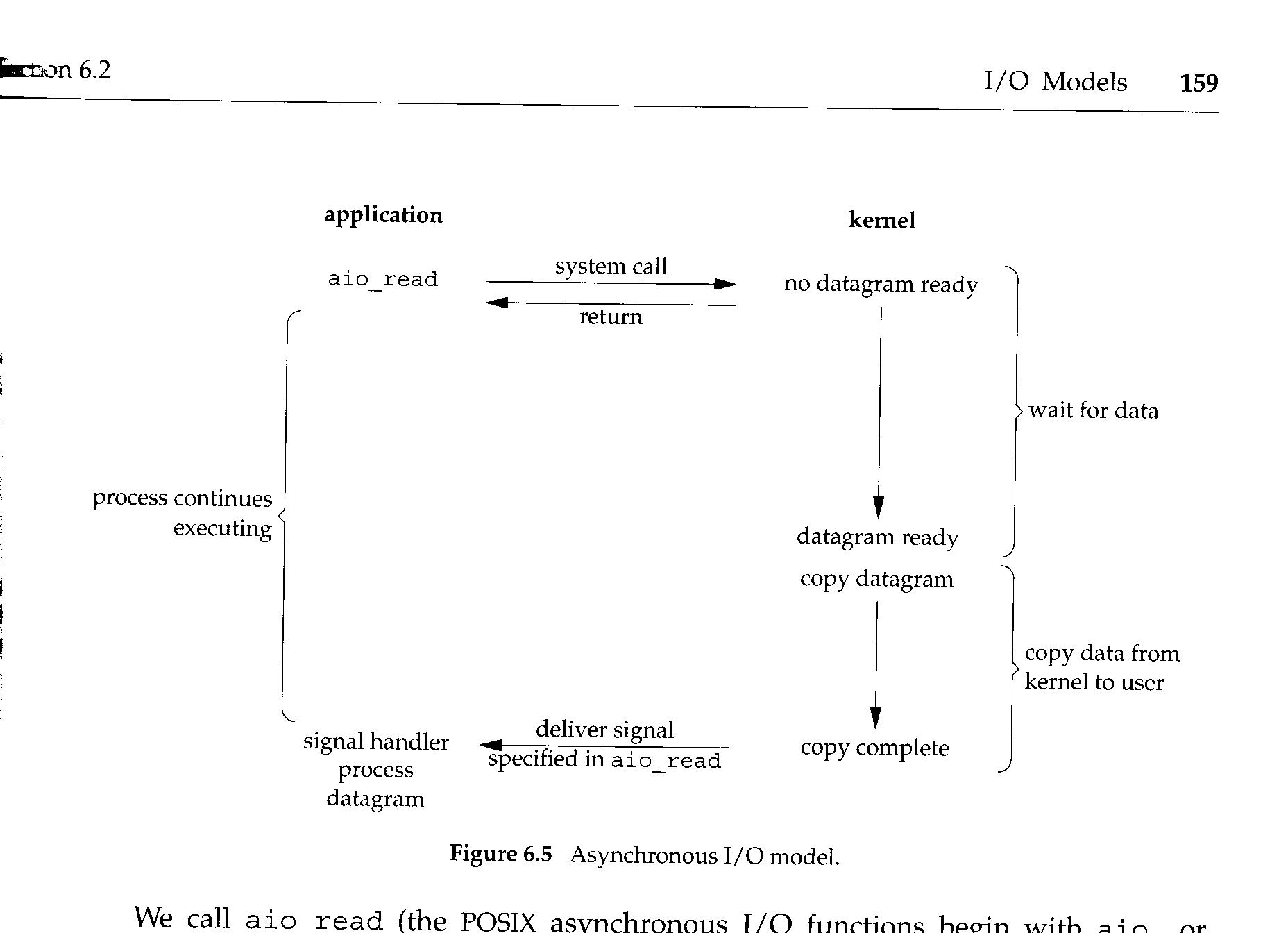 25